Исследовательская работа на тему « Фронтовой путь эвакогоспиталя № 1771»учащихся 7 «Б» класса МБОУ «Плесецкая школа» классный руководитель: Кудрявцева Лидия Михайловна.
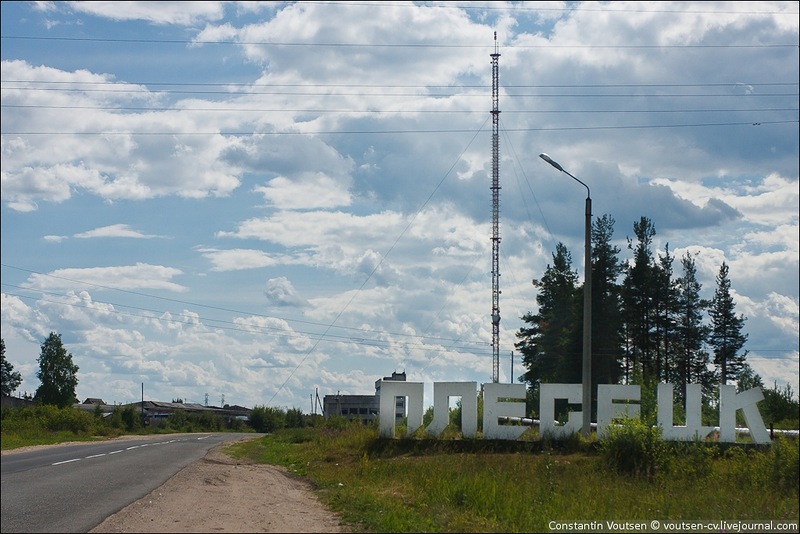 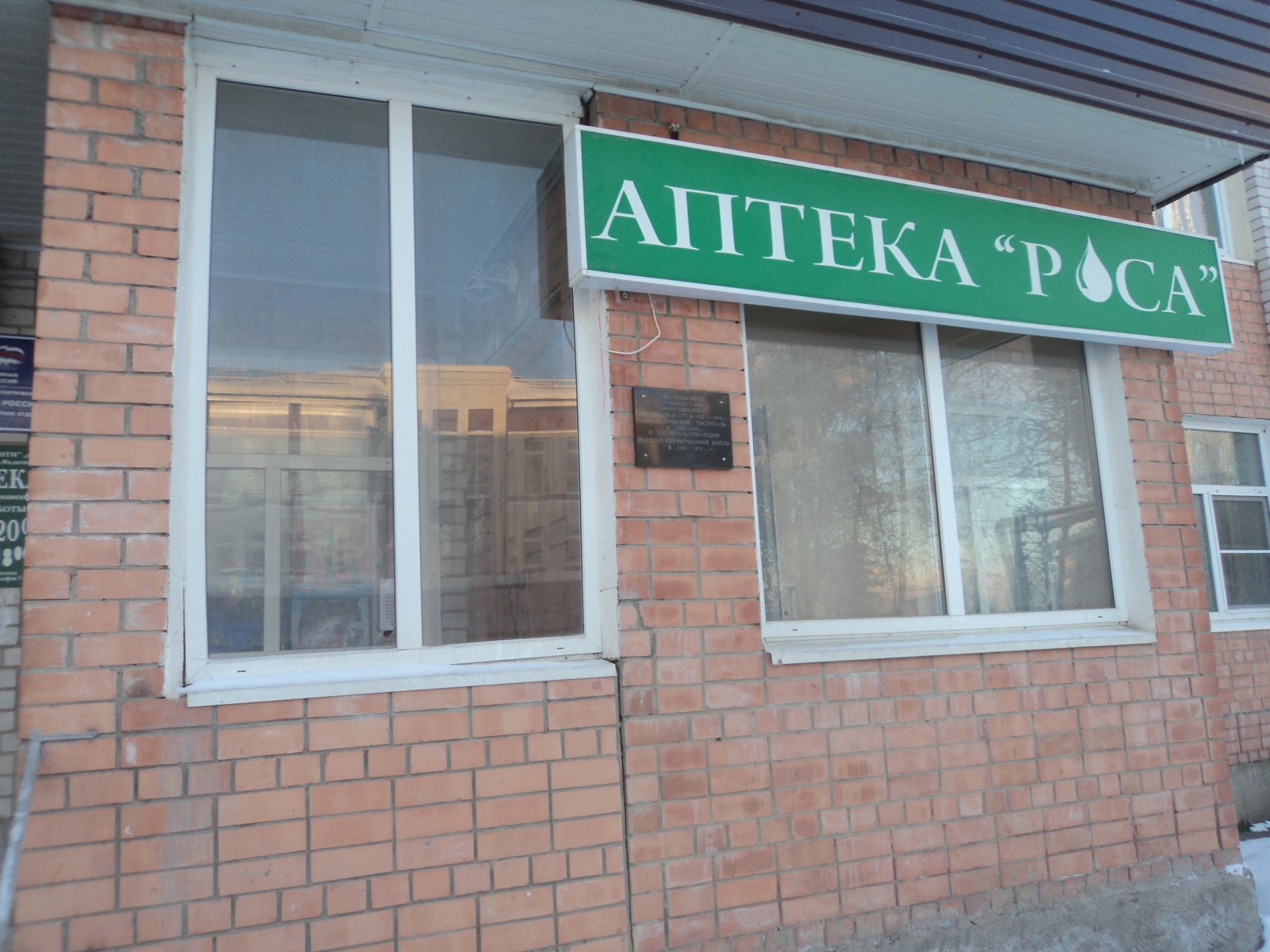 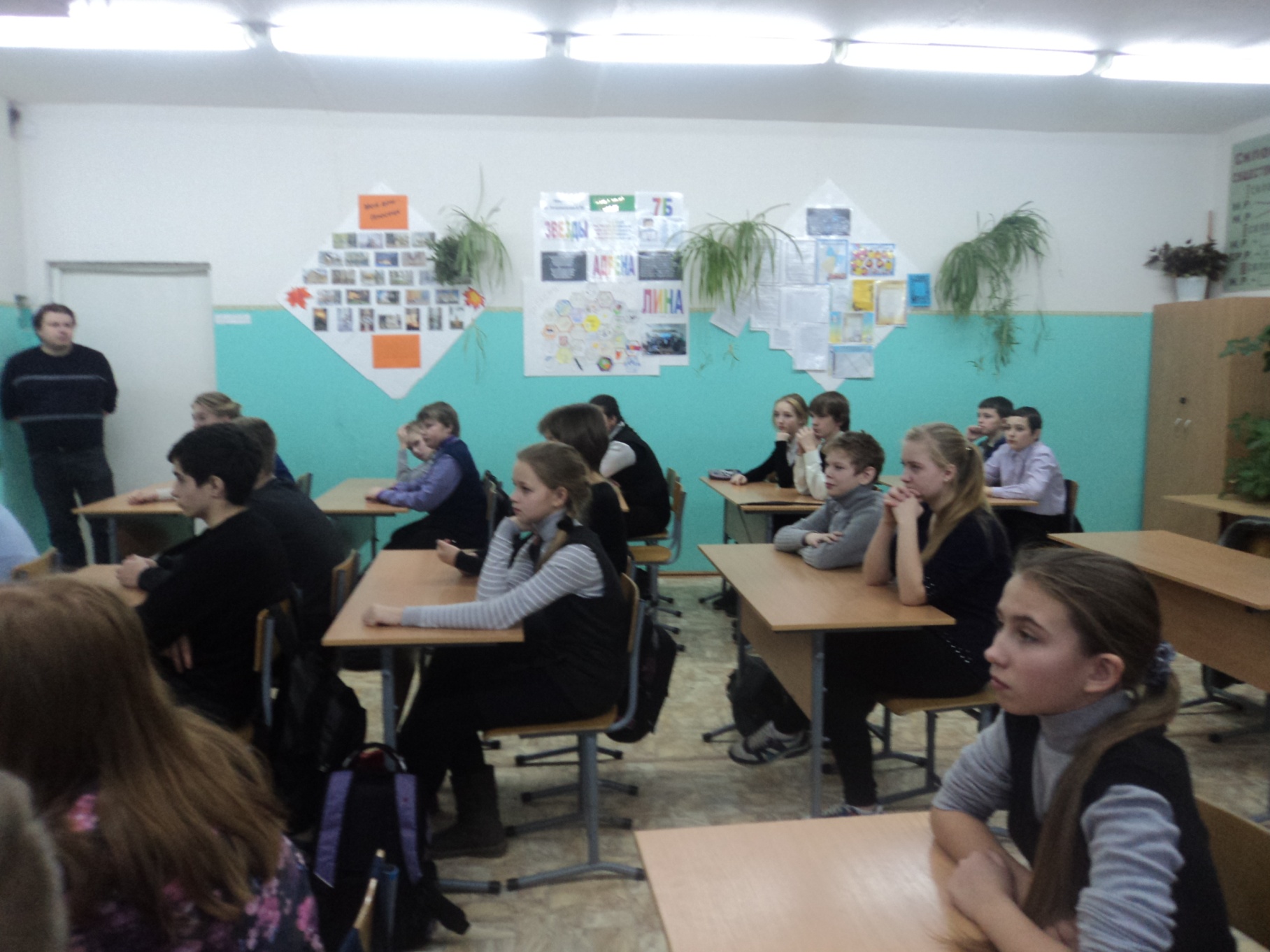 Анкета для опроса:1. Знаете ли Вы, сколько эвакогоспиталей было сформировано на территории нашего района в самом начале войны?2. Знаете ли Вы что – нибудь об эвакогоспитале в п. Плесецк?
3. Знаете ли Вы, где именно (на какой улице) располагался госпиталь?4. Какой номер был присвоен первому эвакогоспиталю в Плесецке?
5. Знаете ли Вы кто был первым начальником госпиталя?6.На сколько коек был рассчитан госпиталь?7.Когда и где установлена мемориальная доска в память о тех, кто отстоял независимость нашей Родины?
Перед началом исследования сформировали инициативную группу:- Лаптева Вероника- Окулова Алёна- Кустова Анастасия- Демьяновский Кирилл- Емельянов Сергей- Малютина Ирина- Луговской Андрей - Анфимова Кристина- Кокорина ЕкатеринаКлассный руководитель: Кудрявцева Лидия Михайловна
Поставили цель: описать фронтовой путь эвакуационного госпиталя № 1771.  Для достижения поставленной цели нам предстояло решить  следующие задачи:1. Найти информацию о создании и работе госпиталя;2. Изучить данные архивов о местоположении госпиталя в годы войны;3. По возможности побеседовать  с людьми, которые  были очевидцами и посещал раненых;4. Обобщить полученную информацию и представить её в виде исследовательской работы;5. Создать папку, посвященную деятельности госпиталя.
Была выдвинута гипотеза: госпиталь № 1771 играл важную роль в Великой Отечественной войне и работу медперсонала можно считать подвигом.      В ходе исследовательской работы использованы методы: - Работа с историческими источниками;- Социологический опрос (анкетирование, беседы);-  Анализ результатов исследования;- Обобщение результатов исследования.
В самом начале войны на территории Плесецкого района было сформировано три эвакогоспиталя :- На базе санатория Я.А. Тимме ЭК № 2514, - В поселке Самодед  ЭГ № 2514,
-  В июле 1941 г. На базе Плесецкой районной больницы началось формирование ЭГ № 2512 . Начальником была назначена А. К. Клименко
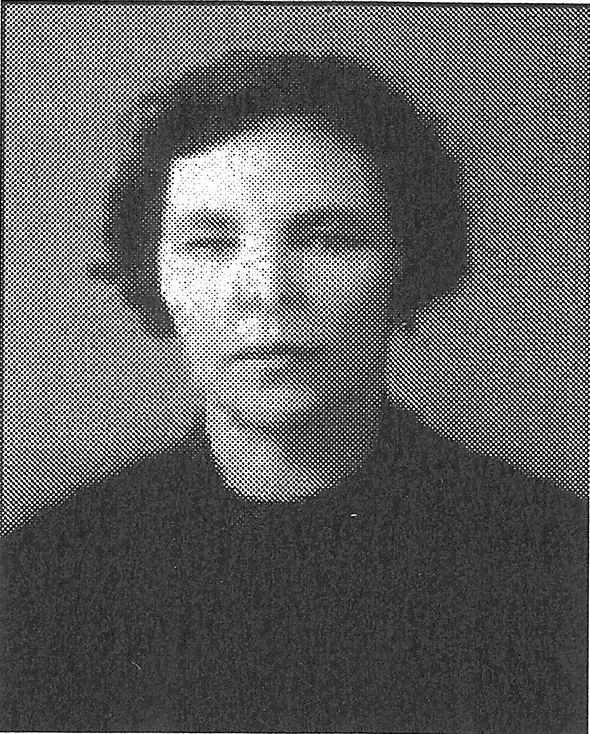 - Эвакогоспиталь 1771
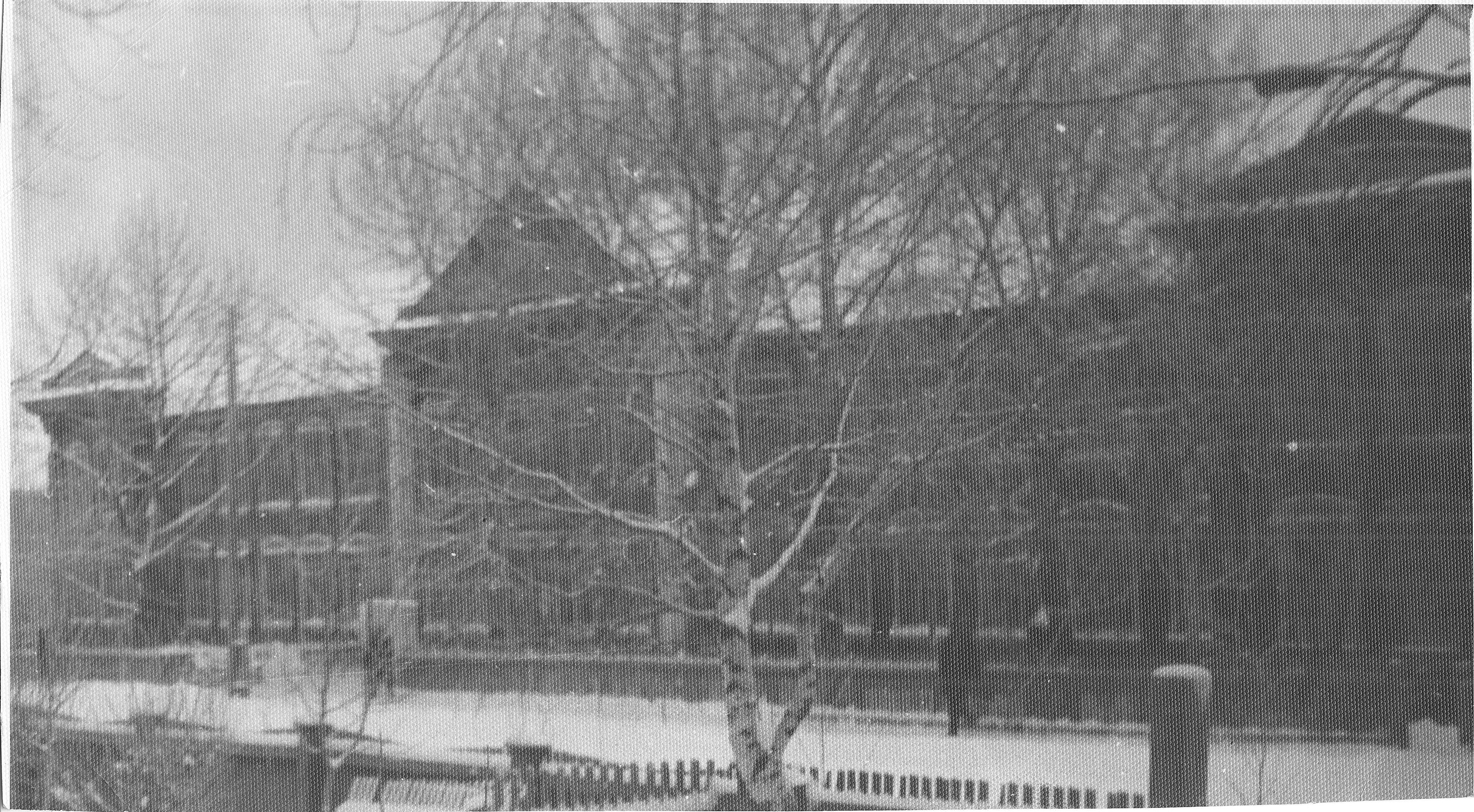 Врачи эвакогоспиталя  № 1771 делают операцию
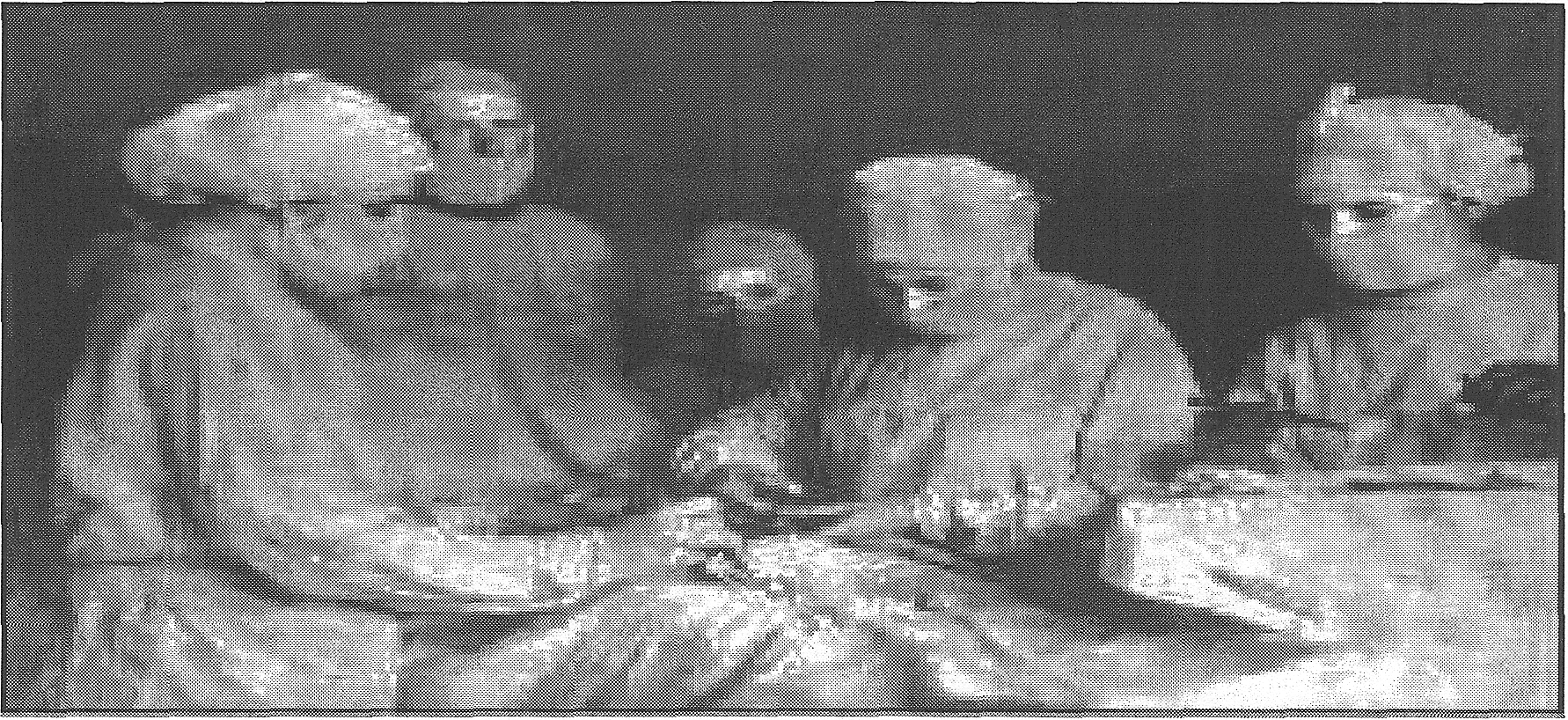 Шамрай – Андреева М. Н.
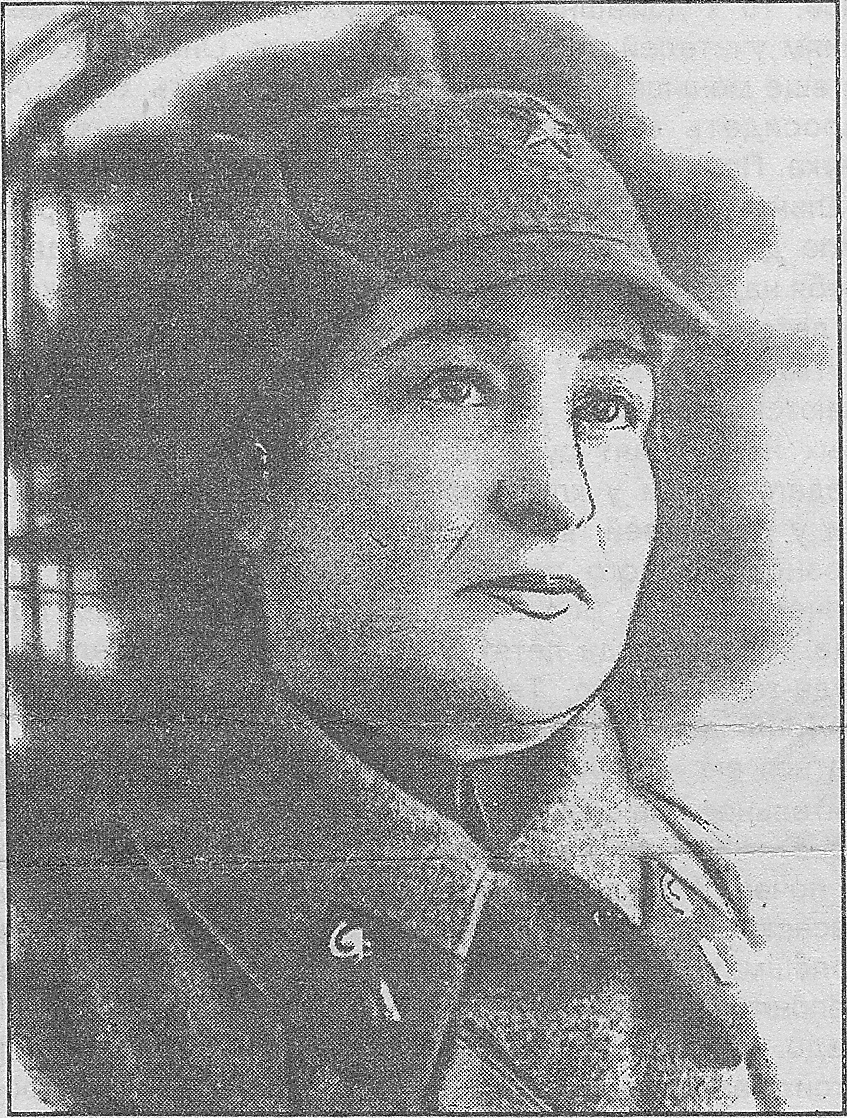 Заславская Е.А.
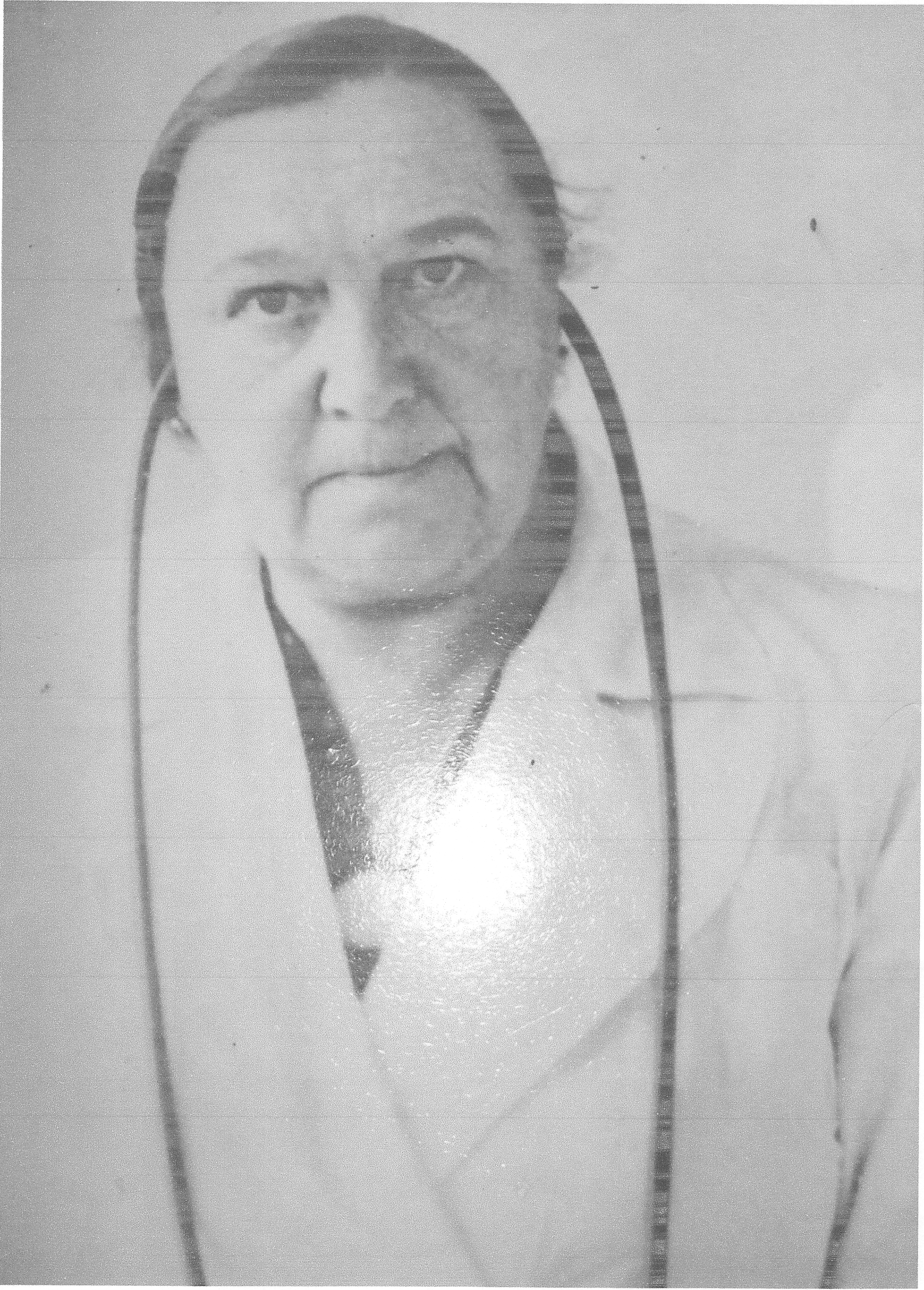 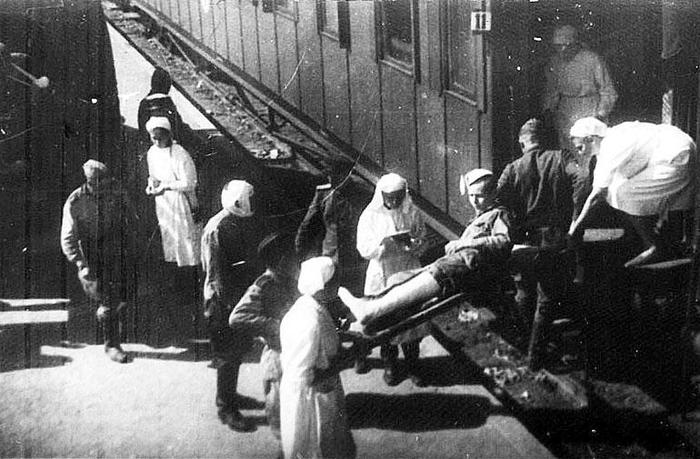 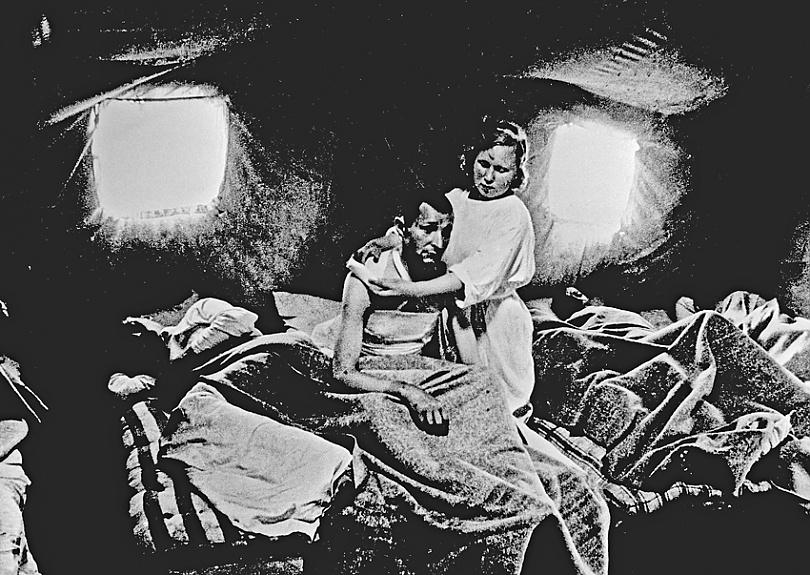 Н.А. Макаров
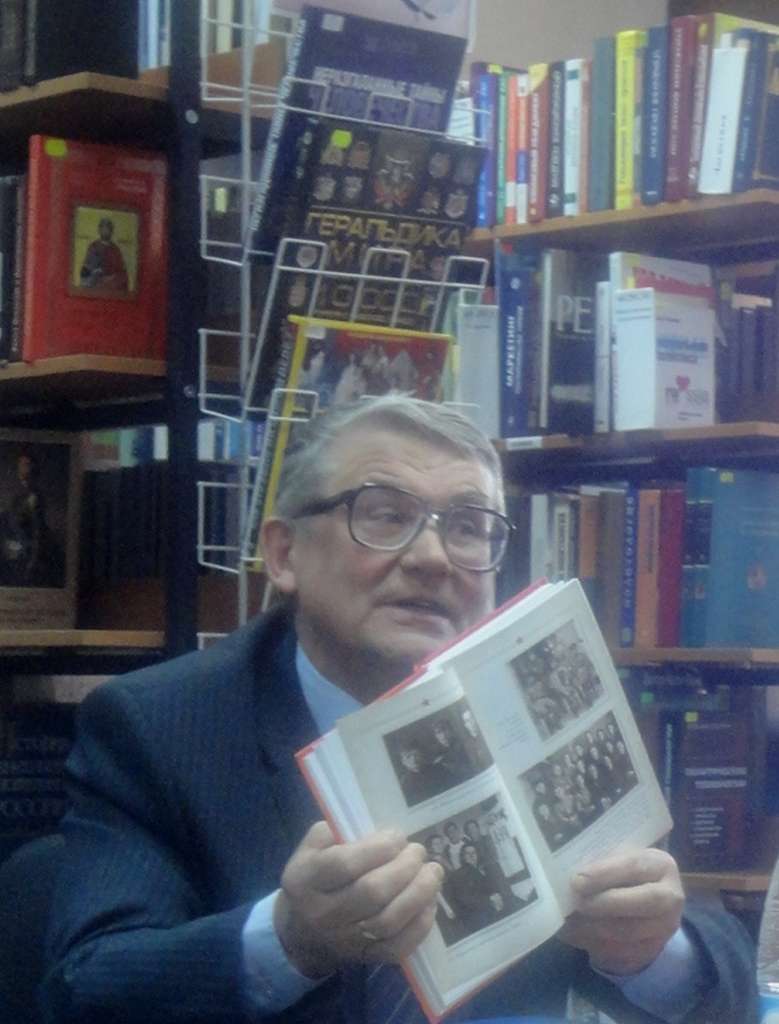 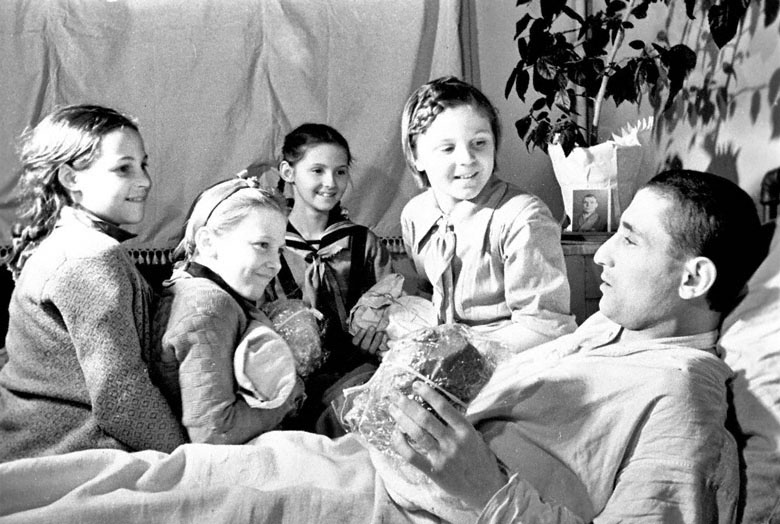 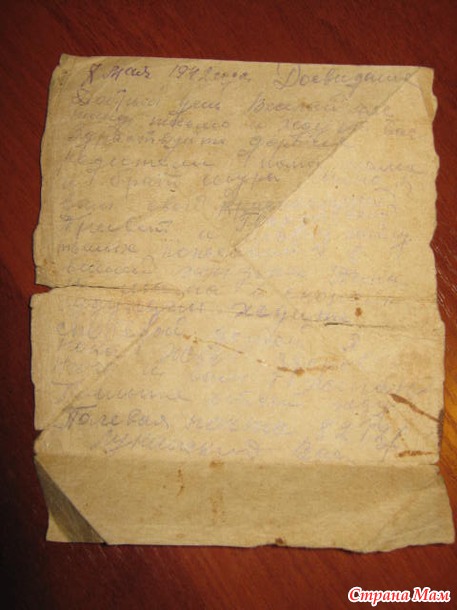 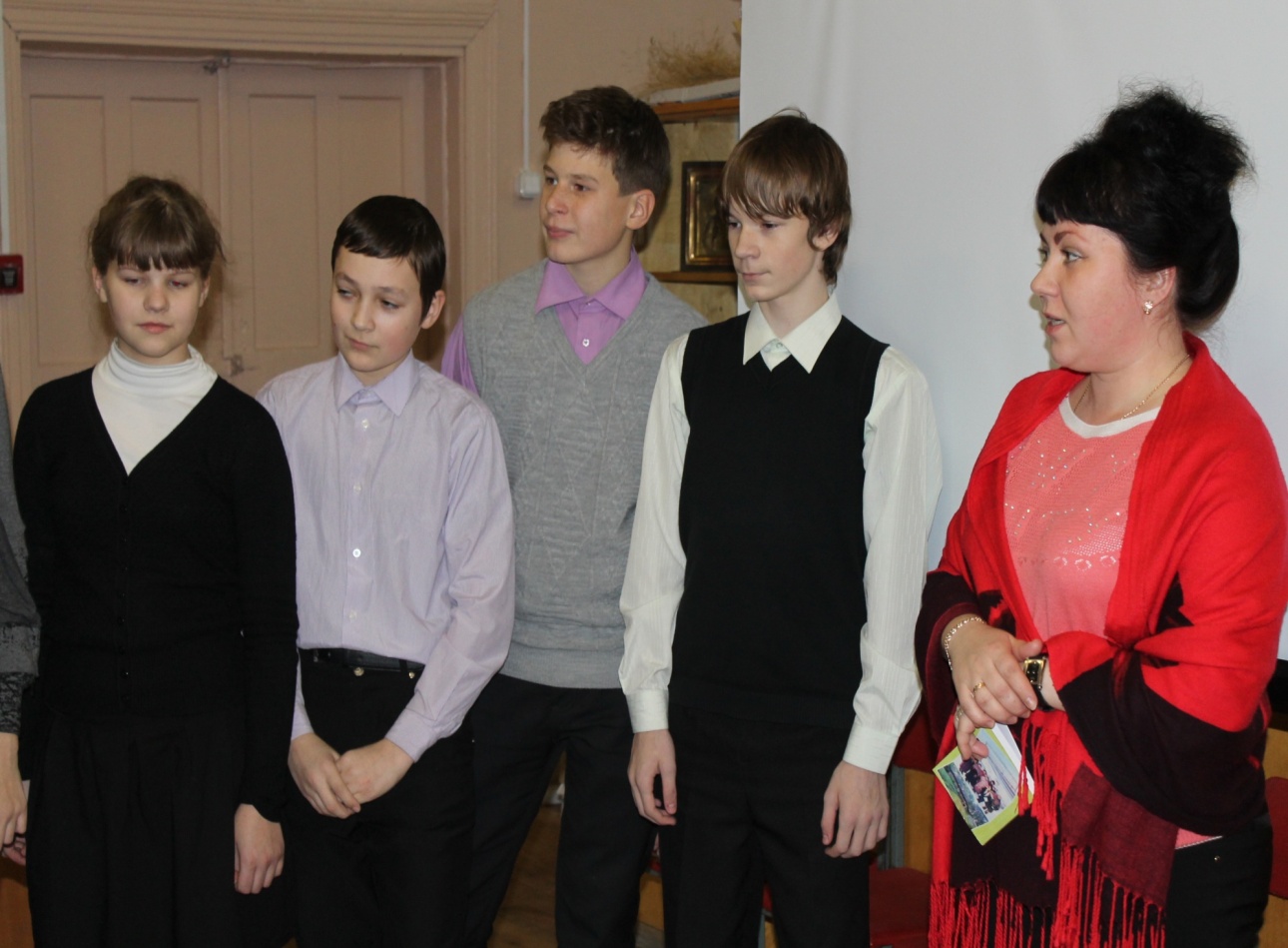 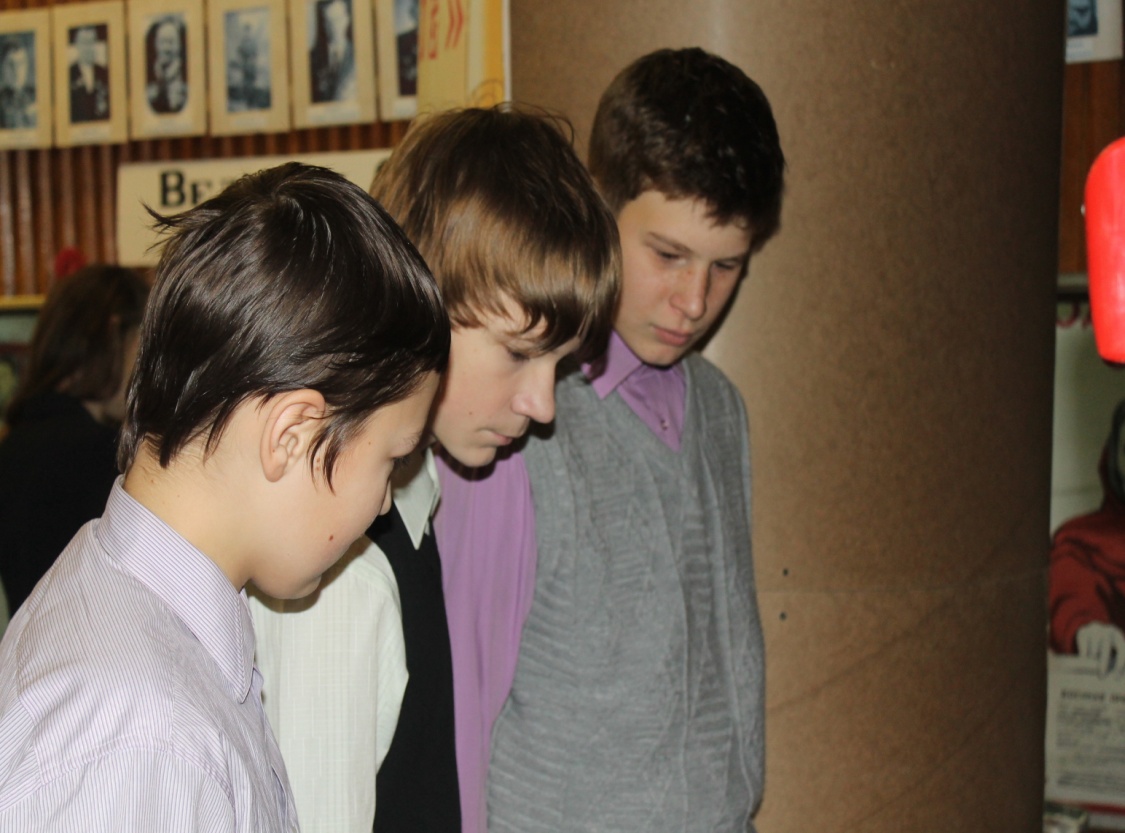 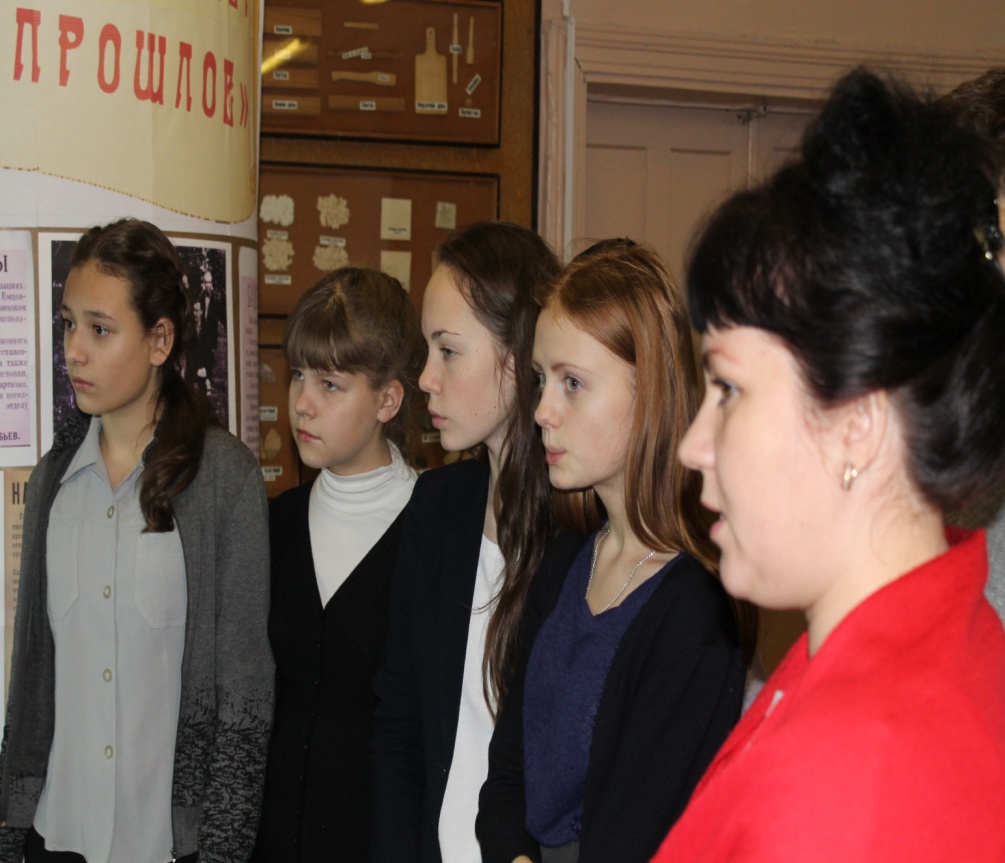 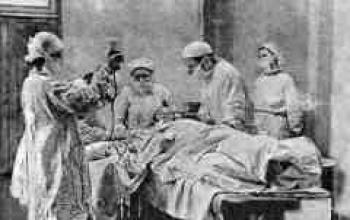 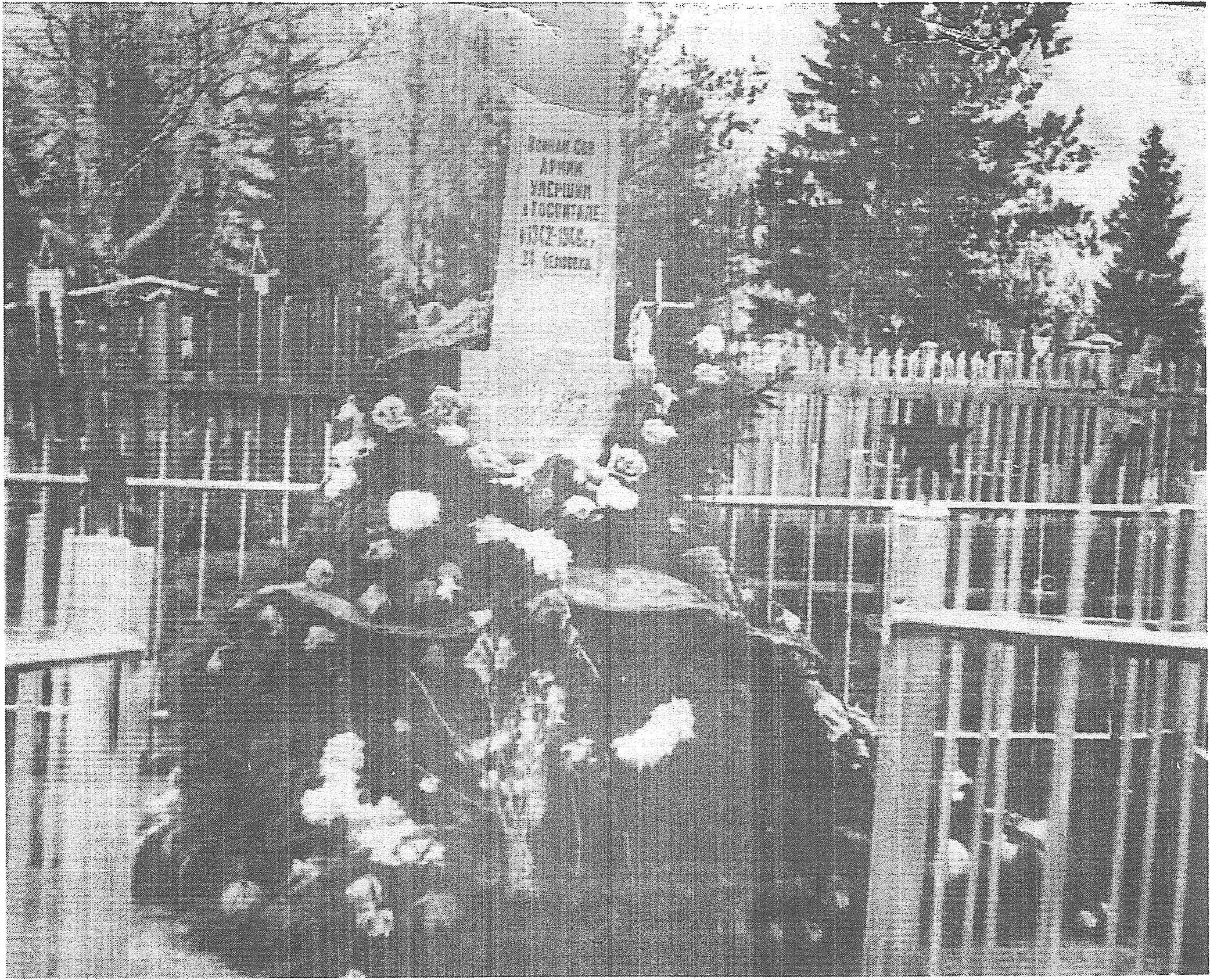 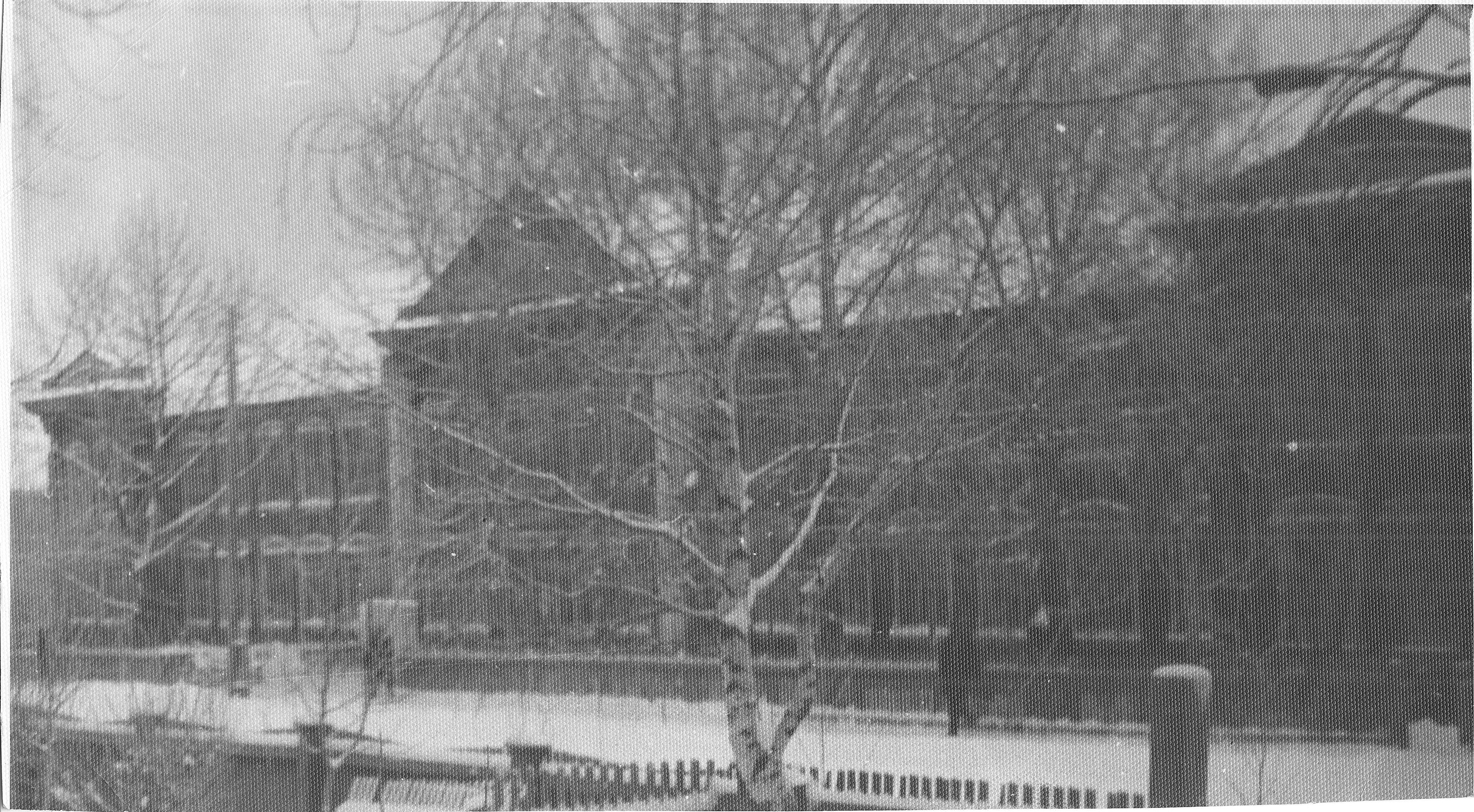 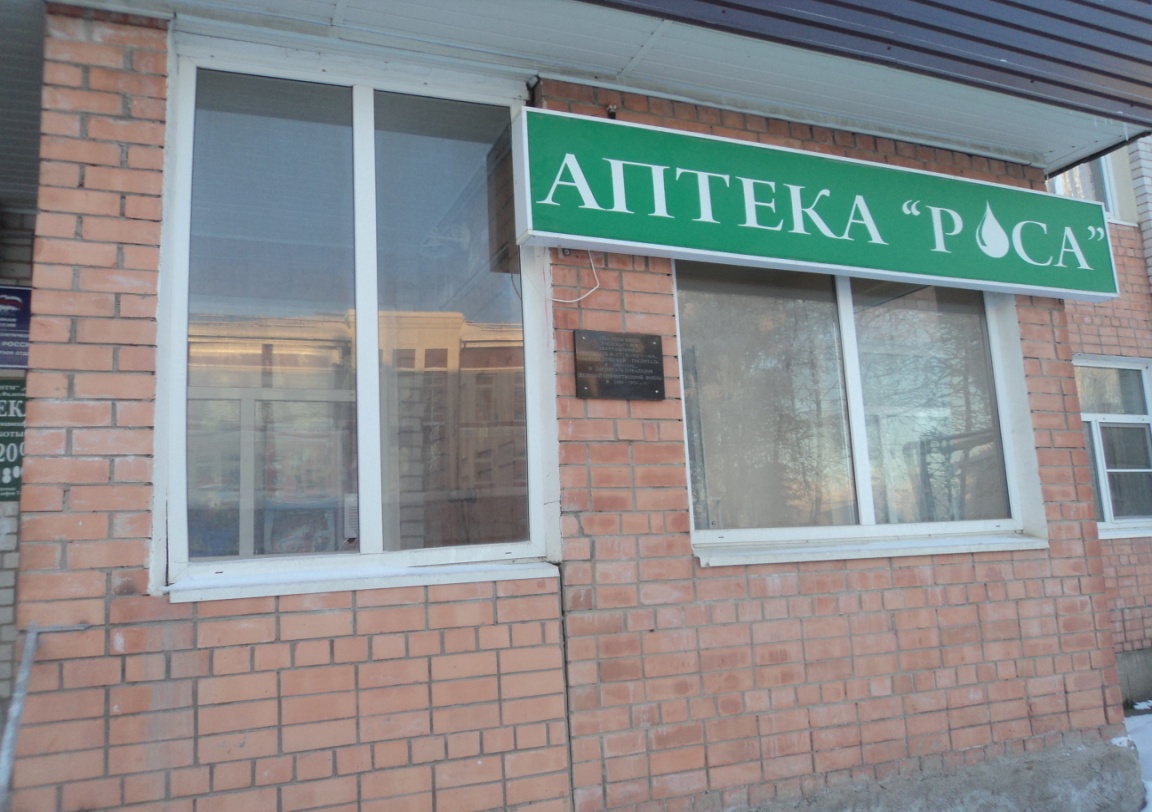 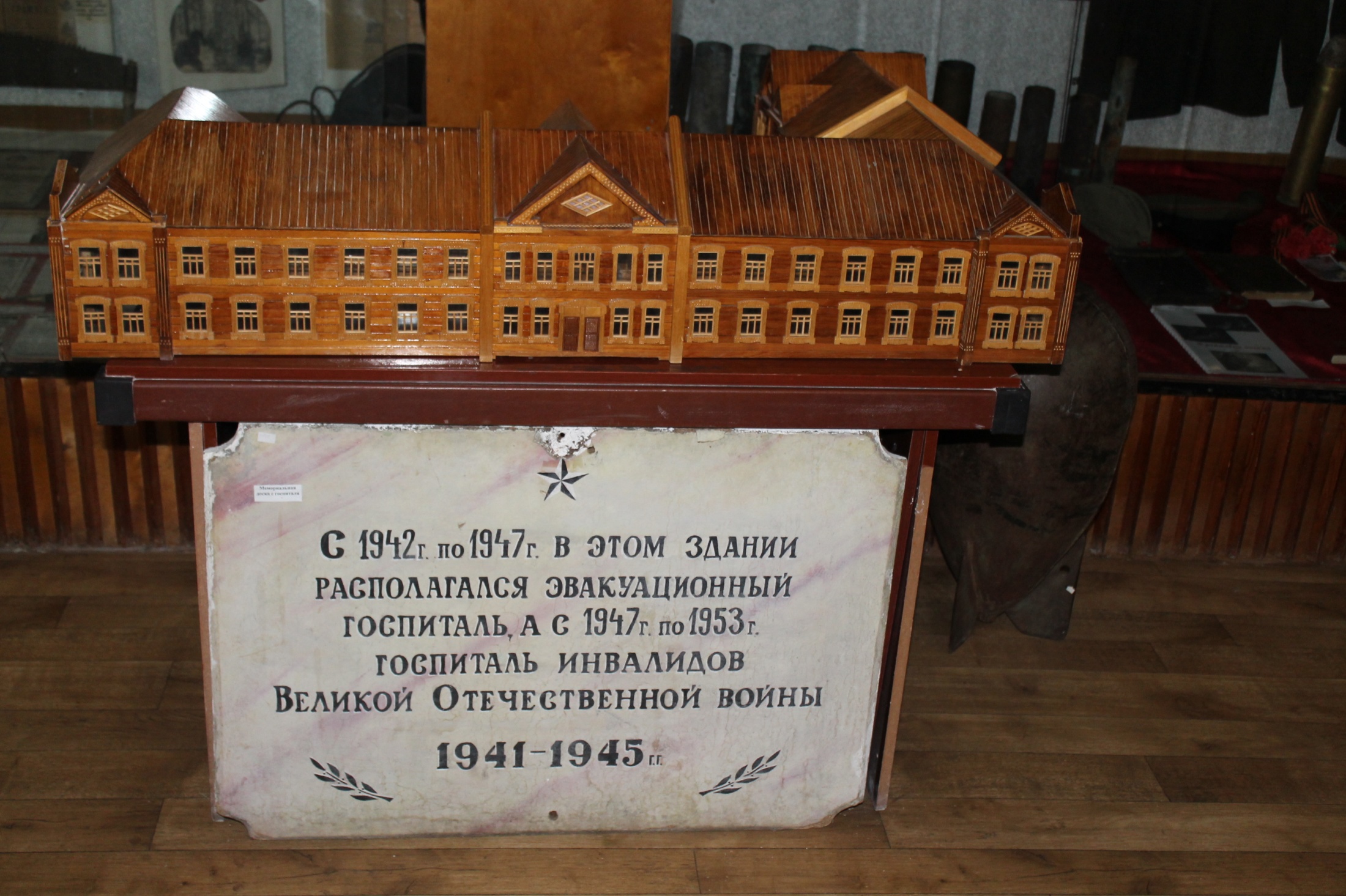 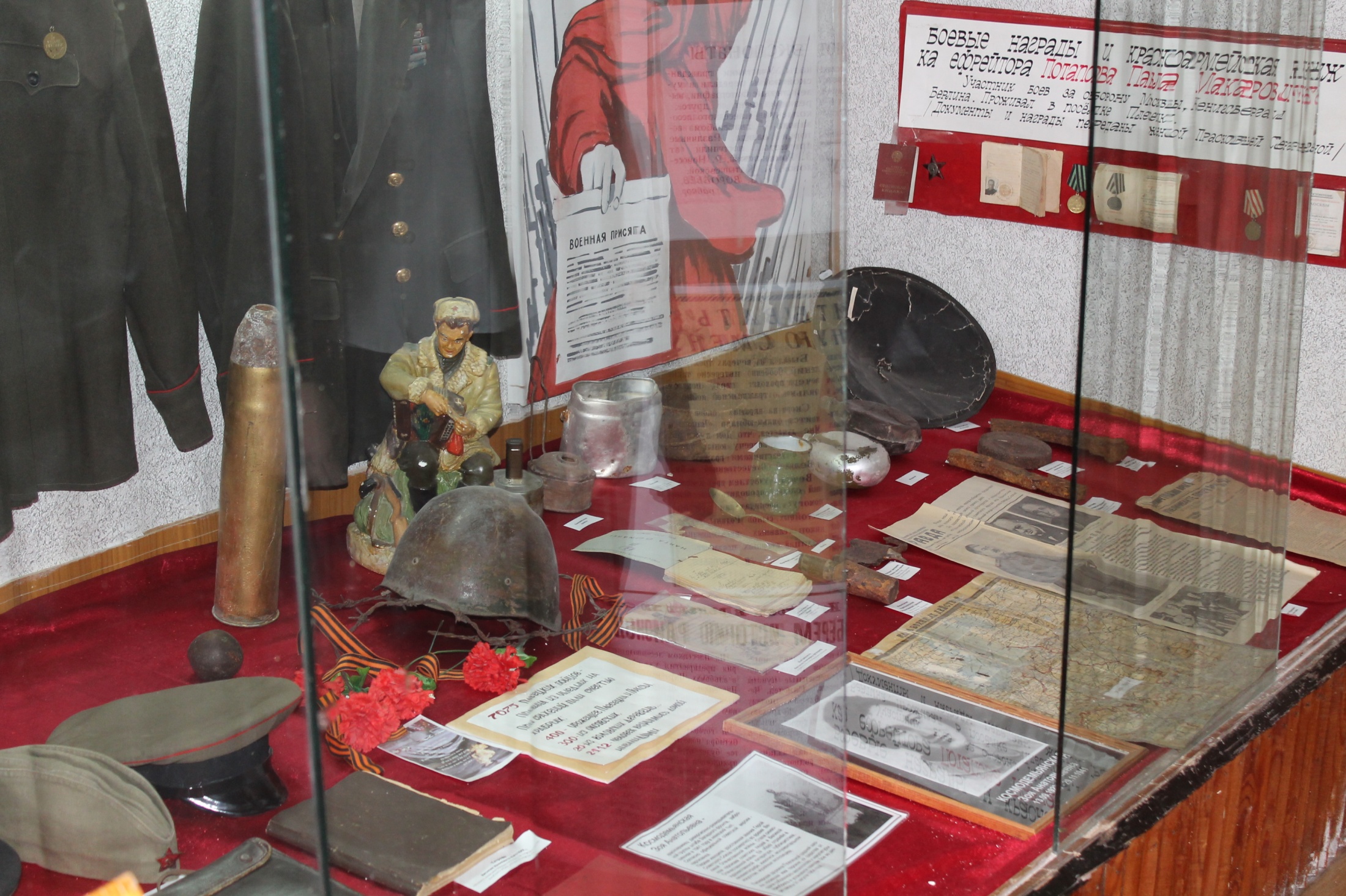 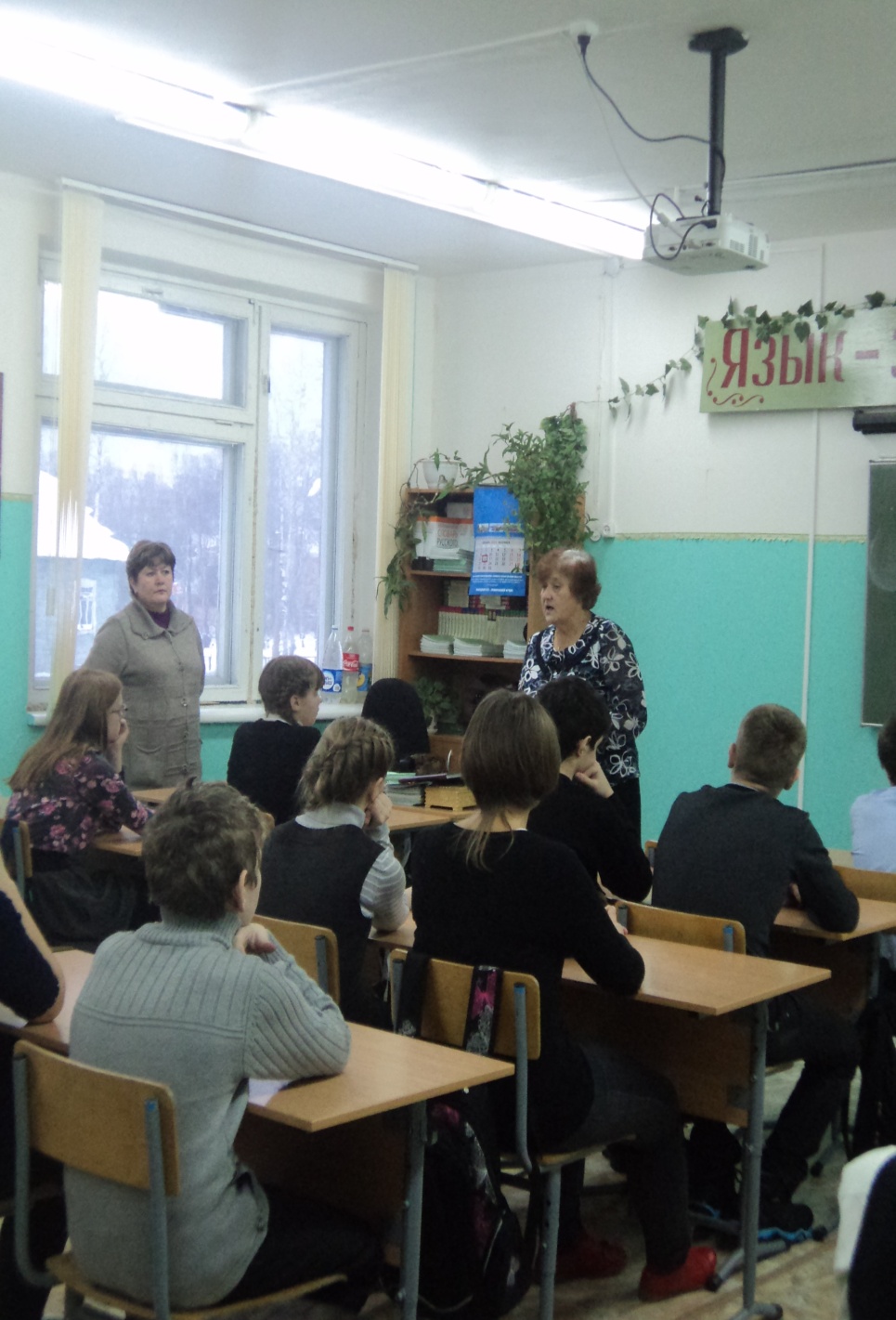 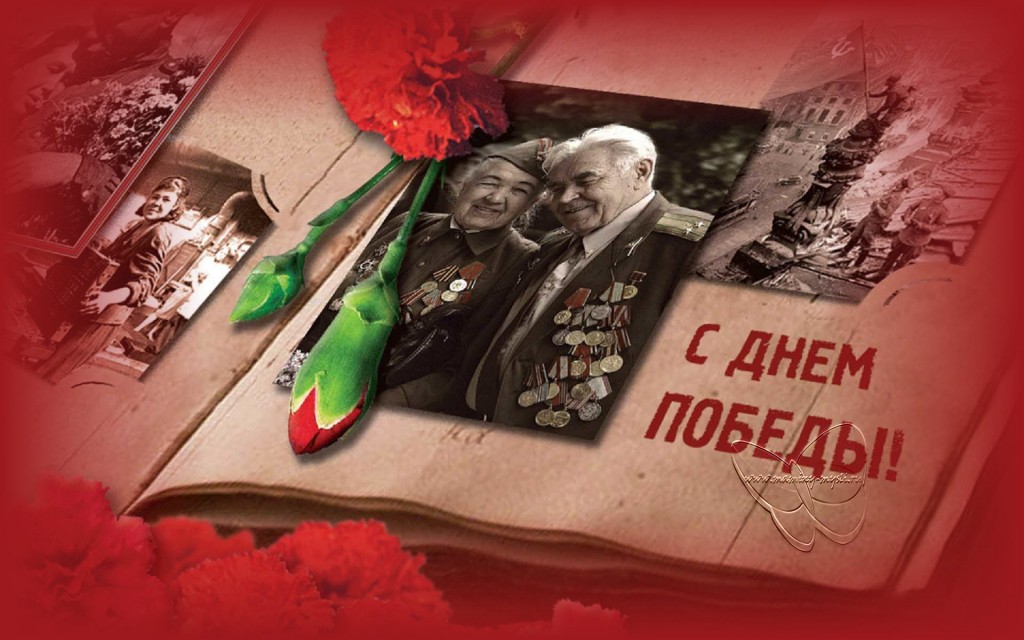 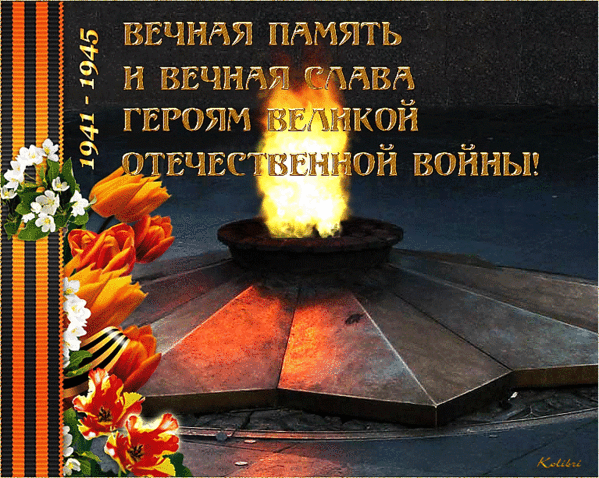